WebGL Mouse Event
충북대학교 정보산업협동과정박사과정 김규익2012. 10.
WebGL을 위한 Javascript
WebGL의 시작
http://www.emagix.net/images/portfolio/academic/mscs-project/code_projects/01_sample/04_sample.html
HTML5의 <canvas> 태그를 통해 영상 표현
 javascript로 WebGL 코드 표현
onload는 html문서가 불러들여질 때, 자동으로 실행되는 이벤트
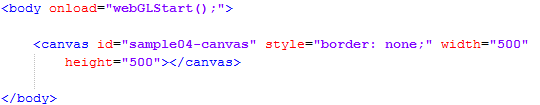 WebGL 초기화 및 Mouse 이벤트 지정
webGLStart() 소스










<canvas>와 html 문서에 이벤트 지정
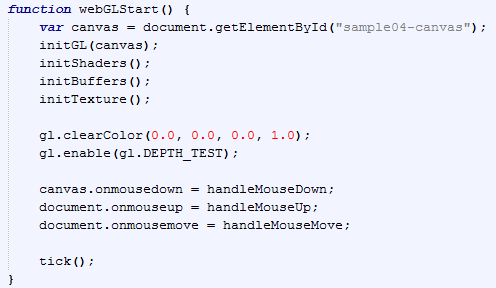 Mouse Event 구현
MouseDown Event





MouseUp Event
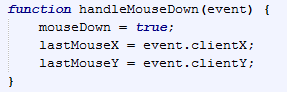 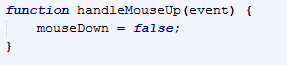 Mouse Event 구현
MouseMove Event
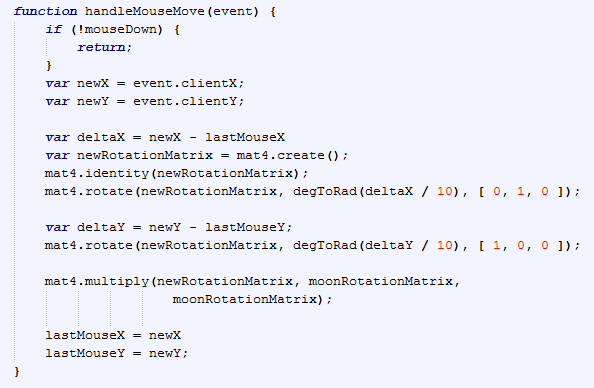 rotate()
mat4.rotate(matrix, radian, axis)
matrix : 회전에 사용할 matrix
radian : 이벤트 발생시 움직일 길이
axis : 이벤트 발생시 움직일 축
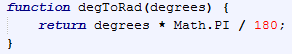 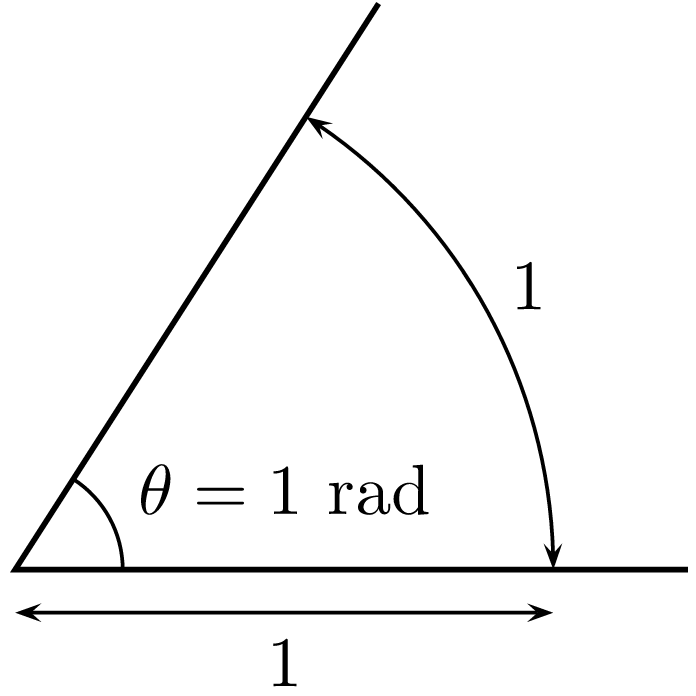 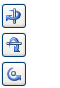 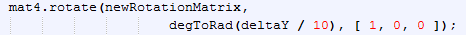 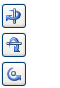 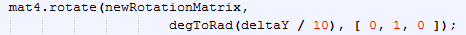 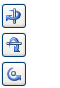 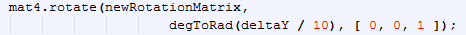 < radian >
< axis >
Key, Mouse Event Example
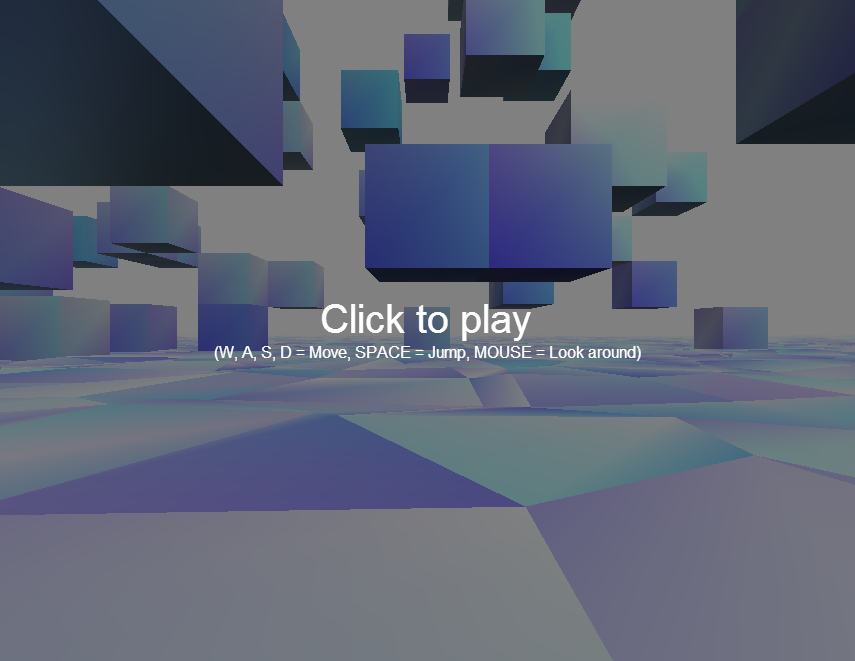 Modified Example
Key Event 예제에 Mouse Event 추가
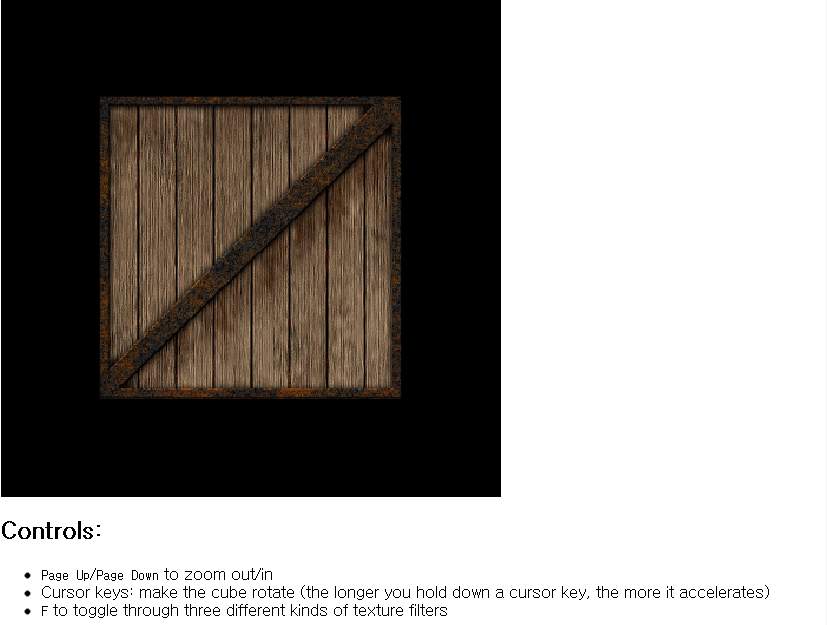